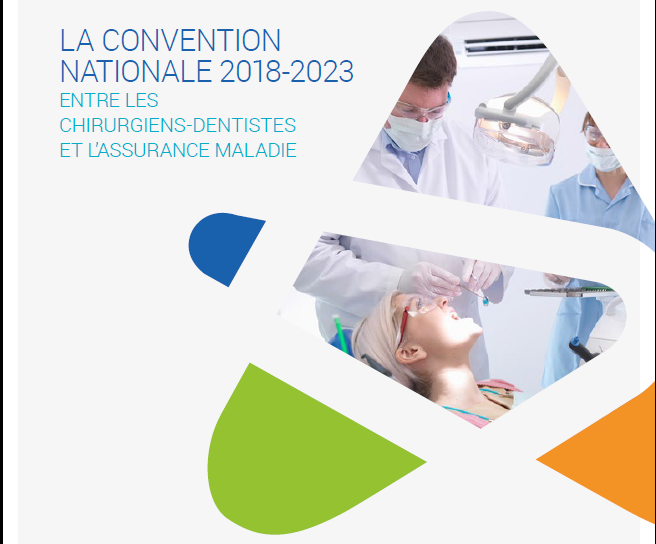 1
Plan de la présentation
Introduction
Rééquilibrage de l’activité dentaire
Revalorisations tarifaires 
Plafonds et paniers de soins
Inlay-onlay
Couronne dentoportée
Bridge
Prothèse adjointe
Devis
CMUC
Suivi de l’accord conventionnel
Accompagnement de la profession
2
Convention dentaire 2018-2023
1. Introduction
3
Historique des négociations
Début avril 2017 : Suite à l’échec des négociations entre les chirurgiens-dentistes et la CNAM. Un règlement arbitral est publié au JO pour une application au 1 janvier 2018 
Été 2017 : 
- Reprise des négociations entre l’Assurance Maladie et les 3 syndicats : l’Union dentaire (UD), les chirurgiens-dentistes de France (ex-CNSD) et la Fédération des syndicats de dentistes libéraux (FSDL)
- et suspension de l’application du règlement arbitral jusqu’au 1 janvier 2019 
21 juin 2018 : Signature de la convention dentaire
Le règlement arbitral ne s’applique donc pas au 1er janvier 2019.
4
Historique des négociations
Les objectifs principaux de la négociations étaient : 
La revalorisation des actes de soins conservateurs
l’accès financier aux soins, et notamment la mise en place du « reste à charge zéro », promesse électorale d’Emmanuel MACRON
le développement de la prévention et une attention particulière aux besoins des publics fragiles, notamment les personnes âgées et les personnes handicapées.
5
Après 2 ans de négociations
Signature le 21/06/18 de la convention par :
UD (Union Dentaire) 
Les chirurgiens-dentistes de France (ancienne CNSD)
UNCAM
UNOCAM  
Publication au JO le 25/08/18
6
Convention dentaire 2018-2023
Réorientation de la médecine bucco-dentaire vers la prévention et la conservation de la dent 

Investissement de 1,2 milliards d’euros sur 5 ans
7
Trois objectifs
Faire évoluer le modèle économique des chirurgiens-dentistes par un nouvel équilibre entre soins conservateurs et actes prothétiques
Favoriser l’accès aux soins des patients en réduisant le reste à charge 
Encourager la prévention, la qualité et l’innovation en matière de soins
8
Mise en place progressive des mesures
2019 = Application des premières revalorisations tarifaires et des premiers plafonnements d’actes avec reste à charge
2020 et 2021 = Entrée en vigueur des mesures de maîtrise du reste à charge
Un suivi annuel et des clauses de sauvegarde sont prévus afin d’ajuster les paramètres de la réforme en fonction des pratiques tarifaires et des impacts économiques qui seront observés
9
Convention dentaire 2018-2023
2. Rééquilibrage de l’activité dentaire
10
Revalorisation des actes
Revalorisation progressive des soins bucco-dentaires fréquents :
restaurations coronaires à hauteur de 48,5 %
actes d’endodontie à hauteur de 27%
inlay-onlay à hauteur de 150 %
scellements de sillons à hauteur de 20%
actes chirurgicaux sur dents temporaires à hauteur de 49% et sur dents définitives à hauteur de 16 %
Revalorisation de la base de remboursement des couronnes à hauteur de 9%
Base de remboursement de l’inlay-core diminuée de 26, 5 %
Date d’effet au 1° avril 2019 pour certains actes
RESTREINT
11
Valorisation des actes
Soins conservateurs et autres actes :
Parage de plaie de la pulpe d’une dent avec coiffage direct (HBFD010) à hauteur de 60 €
Scellement de sillons des molaires étendu jusqu’à 16 ans
Pose de vernis fluoré pour les enfants de 6 à 9 ans avec risque carieux  individuel (RCI) élevé , fréquence biannuelle , à hauteur de 25 €  
Consultation d’urgence de 8 h à 20 h permettant la rémunération du geste opératoire destiné à soulager la douleur consécutive à une infection ou une inflammation pulpaire , en cas d’urgence.
Date d’effet au 1° avril 2019 – Modification de la liste actes remboursables
12
Valorisation des actes
Examen de prévention bucco-dentaire  :

Elargissement aux enfants de 3 ans
Facturation EBD et radio panoramique (code acte spécifique à 54 €)
Date d’effet au 1° avril 2019
13
Prise en charge de patients en situation spécifique
Patient diabétique en ALD  :
Bilan parodontal (50 €)
Assainissement  parodontal (80 € par sextant)
Patient en situation de handicap sévère :
Supplément facturable une fois par séance , avec ou sans sédation consciente, avec ou sans MEOPA, à hauteur de 100 € 
Patient sous anticoagulant :
Application d’un supplément de 20 € pour les soins chirurgicaux prodigués aux patients en ALD bénéficiant d’un traitement par médicament anticoagulant (AVK ou AOD)
Date d’effet au 1° avril 2019 – Modification de la liste actes remboursables
RESTREINT
14
Convention dentaire 2018-2023
3. Revalorisations tarifaires
15
Exemple de revalorisation tarifaire
Restauration d’une dent par matériau inséré en phase plastique, avec ancrage radiculaire
Jusqu’au 30/03/19
du 01/04/19 au 31/12/19
2021
2020
79,53 €
92 €
98 €
100 €
2023
2022
100 €
100 €
16
Exemple de revalorisation tarifaire
Restauration d’une dent sur 2 faces par matériau inséré en phase plastique, sans ancrage radiculaire
Jusqu’au 30/03/19
du 01/04/19 au 31/12/19
2021
2020
33,74 €
42 €
45,38 €
46,5 €
2023
2022
50 €
50 €
17
Exemple de revalorisation tarifaire
Restauration d’une dent sur 3 faces et plus par matériau inséré en phase plastique, sans ancrage radiculaire
Jusqu’au 30/03/19
du 01/04/19 au 31/12/19
2021
2020
40,97 €
53 €
60,95 €
63,6 €
2023
2022
65,5 €
65,5 €
18
Exemple de revalorisation tarifaire
Restauration d’une dent sur 2 faces ou plus par matériau incrusté (inlay-onlay)
Jusqu’au 30/03/2019
Du 01/04/19 au 31/12/19
2021
2020
33,74 €  ou 40,97 €
100 €
100 €
100 €
2023
2022
100 €
100 €
19
Exemple de revalorisation tarifaire
Scellement prophylactiques des puits, sillons et fissures sur 4 dents
Jusqu’au 30/03/2019
Du 01/04/19 au 31/12/19
2021
2020
86,76 €
86,76 €
86,76 €
86,76 €
2023
2022
86,76 €
104,11 €
20
Convention dentaire 2018-2023
4. Plafonds et paniers de soins
21
Précision sur la terminologie
Pour la présentation des informations sur le diaporama on indique :
La base de remboursement (BR) de l’acte par l’assurance maladie 
L’honoraire limite  de facturation (plafond) que l’acte prothétique ne pourra pas dépasser, applicable à une liste d’actes prothétiques ciblés
22
Au 01/04/19  création de plafonds
Plafonds d’honoraires pour certains actes prothétiques
D’autres actes prothétiques n’auront pas de plafond 
Certains plafonds mis en place au 01/04/19 baisseront en 2020
Un plafond pourra apparaitre en 2020, 2021,2022
23
Au 01/01/20 création des 3 paniers de soins
24
Répartition par paniers des actes prothétiques réalisés aujourd’hui
25
REPARTITION DES ACTES PROTHETIQUES DANS LES 3 PANIERS
26
Calendrier de mise en œuvre
1er Janvier
Plafonnement prothèses amovibles
1er Janvier
RAC 0 couronnes et bridges
1er Avril
Plafonnement couronnes et bridges
Plafonnement bridges et inlay/onlay composite
Plafonnement couronnes
Plafonnement autres prothèses
RAC modéré
27
Convention dentaire 2018-2023
5. Inlay-Onlay
28
Inlay-onlay
Restauration d’une dent sur 2 faces ou plus par matériau incrusté composite ou en alliage non précieux (inlay-onlay)
Plafond : 350 euros en 2021  
Restauration d’une dent sur 2 faces ou plus par matériau incrusté céramique ou en alliage précieux (inlay-onlay)
 Pas de plafond

Base de remboursement (BR): 100 euros au 01/04/19
29
Convention dentaire 2018-2023
6. Couronne dentoportée
30
Différenciation des actes prothétiques
Selon les matériaux des couronnes :
métallique
céramométallique  
céramique monolithique (zircone, hors zircone)
céramocéramique
Selon la localisation sur l’arcade : 
 incisives/canines, prémolaires 1 et 2, molaires
31
Nouveaux codes CCAM pour couronne dentoportée
Au 01/04/19 création de codes pour : 
les  couronnes dentoportées en céramique 
les couronnes transitoires
les inlays-cores
32
Base de remboursement et plafonds pour couronne dentoportée
Deux dates à retenir : au 01/04/19 puis au 01/01/20 
Plafonds d’honoraires 
Base de remboursement
33
Convention dentaire 2018-2023
6.1 Couronne dentoportée au 01/04/19
34
Distinction matériau et localisation pour la couronne dentoportée :
35
Couronne dentoportée : 8 nouveaux codes au 01/04/19 HBLD643, HBLD491, HBLD734, HBLD350, HBLD073, HBLD680, HBLD158, HBLD403
36
Couronne transitoire : 3 nouveaux codes au 01/04/19 HBLD490, HBLD724, HBLD486
HBLD490
HBLD490
HBLD724
HBLD486
HBLD490
HBLD724
HBLD490
HBLD724
HBLD486
37
Inlay-core : 3 nouveaux codes au 01/04/19 HBLD090, HBLD745,HBLD245
HBLD090
HBLD090
HBLD745
HBLD245
HBLD090
HBLD745
HBLD745
HBLD090
HBLD245
38
Base de remboursement des actes CCAM au 01/04/19
BR de la couronne dentoportée : 107,5 €
BR de la couronne transitoire : 10 €
BR de l’inlay-core : 90 €
39
Couronne dentoportée:plafonds prothétiques du 01/04/19 au 31/12/19
40
Couronne transitoire : plafonds prothétiques au  01/04/19
41
Inlay-core : plafonds prothétiques du 01/04/19 au 31/12/19
42
Couronne dentoportée au 01/04/19
43
Couronne transitoire au 01/04/19
44
45
Inlay-core au 01/04/19
RESTREINT
Convention dentaire 2018-2023
6.2 Couronne dentoportée au 01/01/20
46
Couronnes dentoportées réparties dans 3 paniers en 2020
47
Couronne dentoportée : Base de remboursement au 01/01/20
48
Couronne dentoportée : plafonds prothétiques au 01/01/20
49
Inlay-core : plafonds prothétiques au 01/01/20
50
51
Couronne dentoportée au 01/01/20
RESTREINT
Inlay-core au 01/01/20
52
Convention dentaire 2018-2023
7. Bridge
53
Nouveaux codes CCAM pour les bridges
Création de deux nouveaux codes CCAM pour bridge céramométallique selon la dent remplacée :
incisive  
dent autre qu’une incisive

Création d’un nouveau code CCAM  pour bridge céramocéramique
54
Nouveaux codes CCAM pour les bridges au 01/04/19
55
Bridge : plafonds prothétiques au 01/04/19
56
Bridge : plafonds prothétiques au 01/01/21
57
Convention dentaire 2018-2023
8. Prothèse adjointe
58
Prothèse adjointe et réparations
59
Prothèse adjointe et plafonds
60
Convention dentaire 2018-2023
9. Devis
61
DEVIS
Précision concernant le devis : 
« Dans l’hypothèse ou le praticien proposerait au patient un acte avec un reste à charge (après l’intervention de la complémentaire), le praticien s’engage à proposer une alternative sans reste à charge ou à défaut avec un reste à charge maîtrisé chaque fois qu’une alternative thérapeutique existe  »
62
Convention dentaire 2018
10. CMU C
63
Panier CMUC  / ACS : en attente des négociations
Déclinaison des évolutions de la CCAM au sein des paniers de soins CMU-C et ACS :
Adapter les montants maximaux applicables aux actes du panier de soins CMU-C et ACS aux évolutions de la CCAM (couronnes, bridges, inlay-onlay) ;
Mise en place d’un groupe de travail préparant la négociation d’un avenant pour une application des mesures au 1er avril 2019. 
Autre mesure : revalorisation possible des montants maximaux des tarifs du panier de soins CMU-C et ACS, si l’évolution du total des effectifs des bénéficiaires de la CMU-C et de l’ACS constatée lors du suivi annuel évolue de +15% par rapport au 31 décembre 2017.
64
Convention dentaire 2018
11. Suivi de l’accord conventionnel
65
SUIVI DE L’ACCORD CONVENTIONNEL
Clause de revoyure annuelle 
En cas de constat d’un écart significatif de l’équilibre dans la répartition observées des actes prothétiques entre les 3 paniers 
Ouverture de négociations afin de déterminer des mesures d’ajustement
66
SUIVI DE L’ACCORD CONVENTIONNEL
Clause d’indexation  des plafonds
En cas de constat d’une évolution observée des charges considérées, supérieures de plus de 1% par rapport à l’année de référence  
Révision de la valeur des honoraires limites de facturation des actes prothétiques par voie d’avenant
67
Convention dentaire 2018-2023
12. Accompagnement
68
OUTILS D’ACCOMPAGNEMENT
Un remis « points clés » sur les axes majeurs de la convention : valoriser l’activité, améliorer l’accès aux soins, renforcer la qualité des soins, moderniser les relations avec l’assurance maladie

Un outil d’aide à la codification mis en ligne sur Ameli.fr au 1er  trimestre 2019. Il permettra au praticien en sélectionnant le matériau et la localisation de la dent d’obtenir une liste de résultats des codes CCAM et libellés et les tarifs/plafonds associés.
69
merci
de votre attention
70